RRC350*100AL
0.95 КГ
Русский Радиатор КОРВЕТ алюминиевый
147 Вт
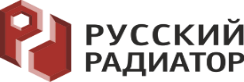 ГАРАНТИЯ 15 ЛЕТ
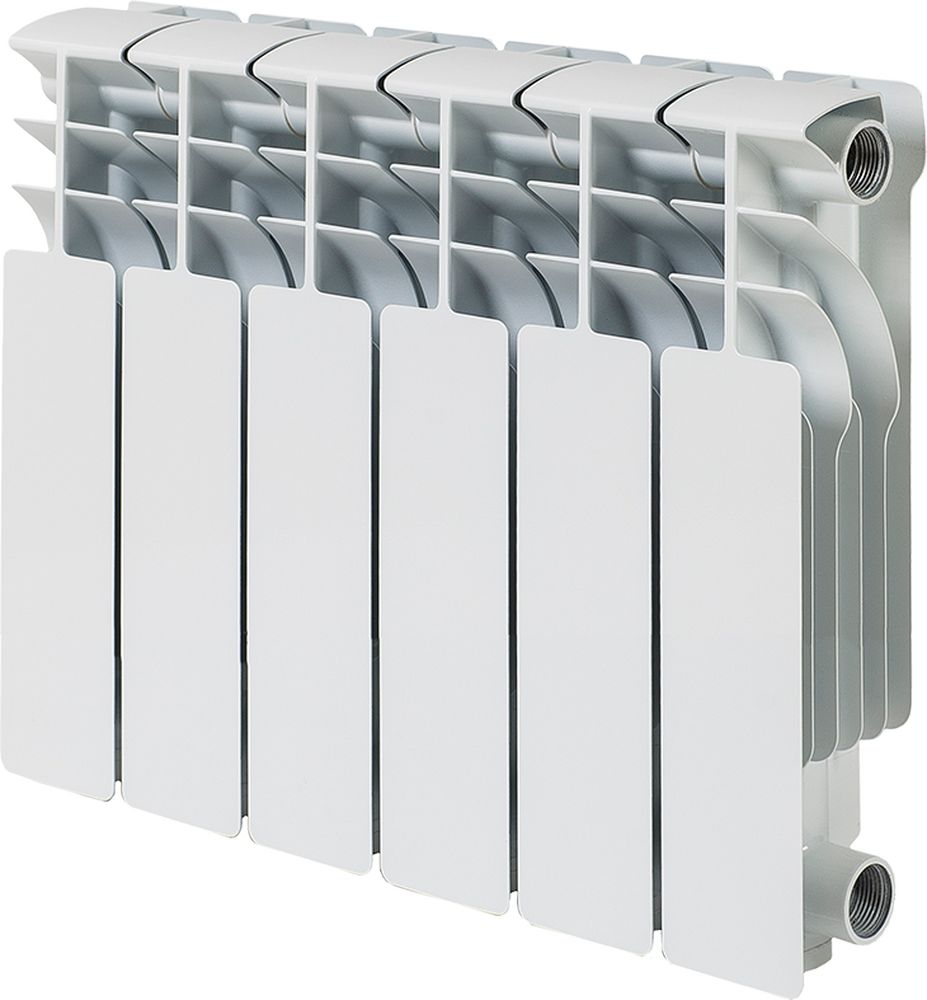 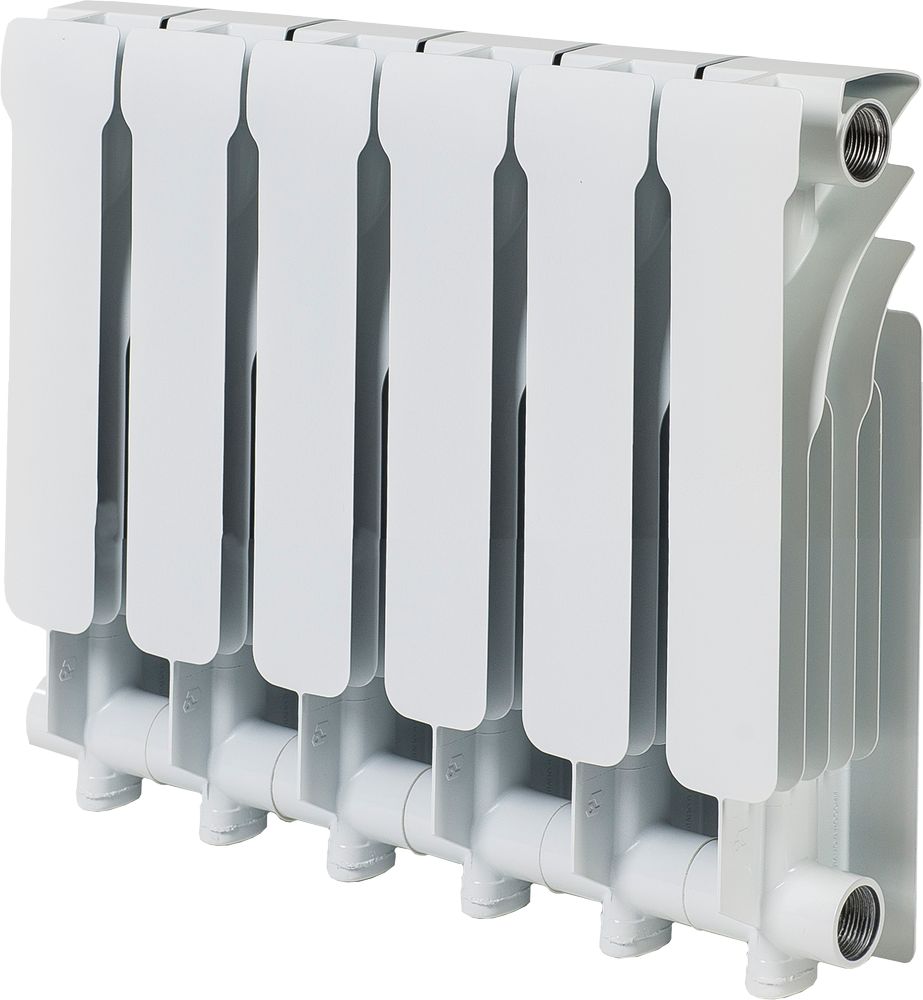 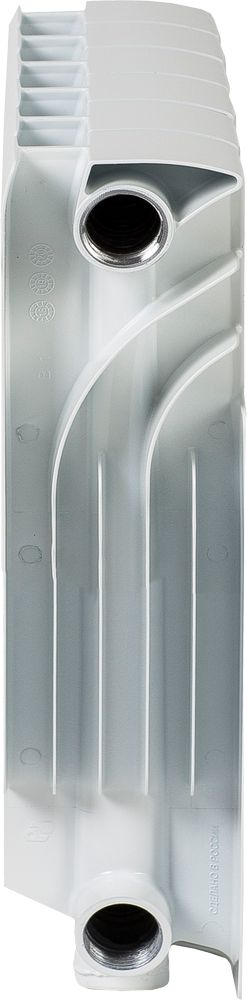 3D
3D
3D
Русский Радиатор КОРВЕТ алюминиевый
RRC500*100AL	1.20 КГ	181 Вт
ГАРАНТИЯ 15 ЛЕТ
RRC500*80BM
1.60 КГ	163 Вт
ГАРАНТИЯ 25 ЛЕТ
Русский Радиатор КОРВЕТ биметаллический
ПОЛНЫЙ БИМЕТАЛЛ
RRC500*100BM	1.95 КГ	195 Вт
Русский Радиатор КОРВЕТ биметаллический
ГАРАНТИЯ 25 ЛЕТ
ПОЛНЫЙ БИМЕТАЛЛ
RRF500*80AL
1.17 КГ	162 Вт
ГАРАНТИЯ 15 ЛЕТ
Русский Радиатор ФРЕГАТ алюминиевый
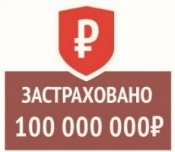 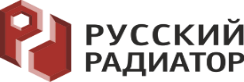 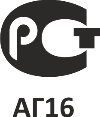 Сертификат соответствия Русский Радиатор
обязательная сертификация
Страхование продукции Русский Радиатор
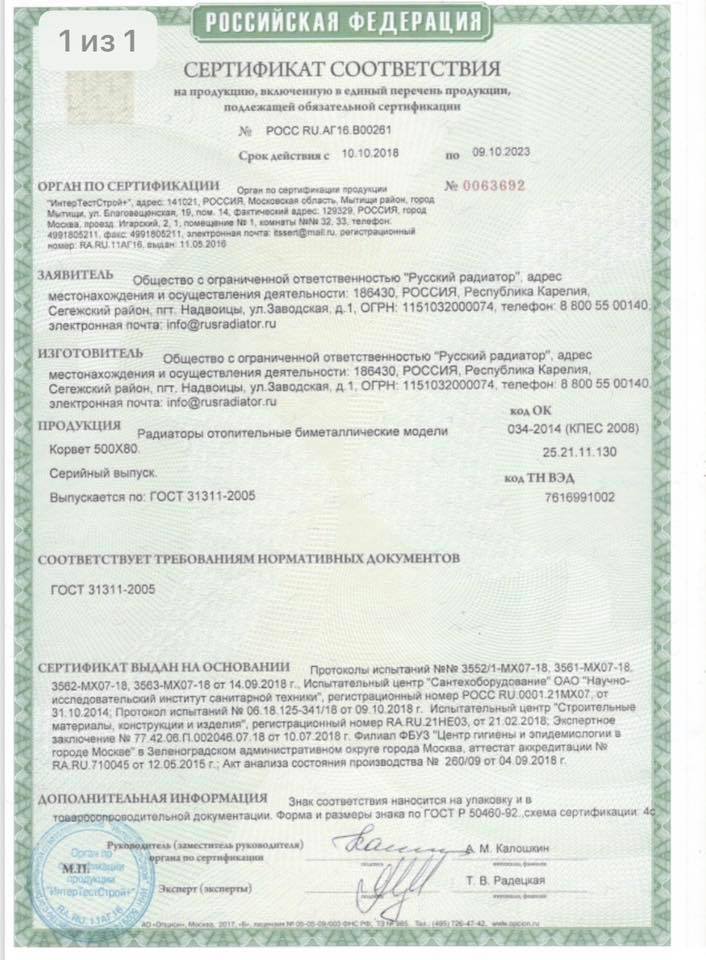 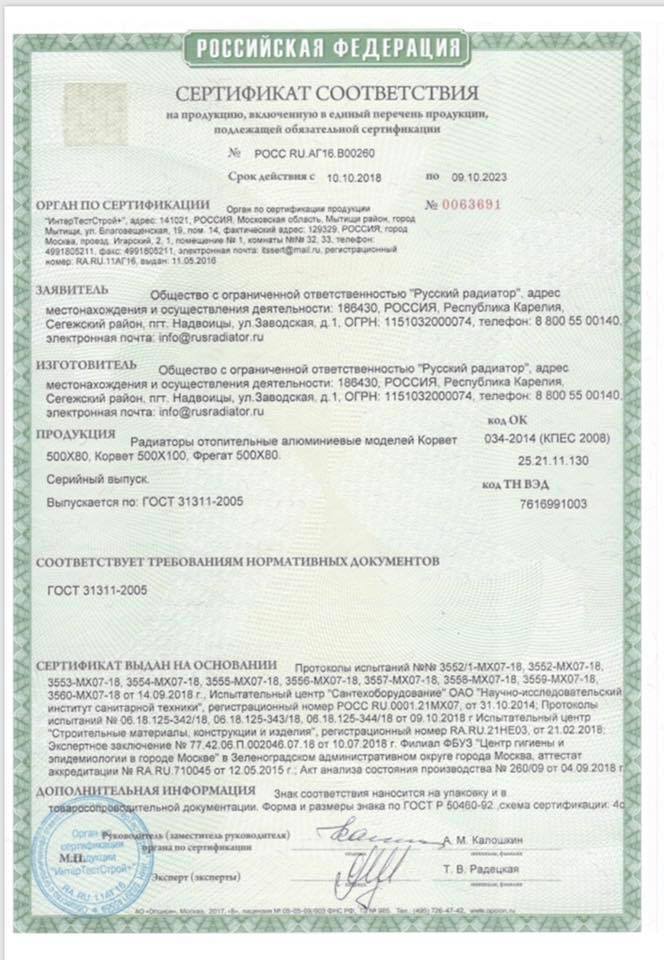 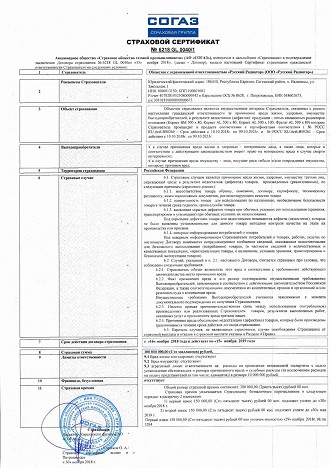 Протоколы испытаний Русский Радиатор